GAMES103: Intro to Physics-Based Animation
Rigid Body Dynamics
Huamin Wang

Nov 2021
1
What is rigid body dynamics?
2
Rigid Bodies
Our living environment is stuffed with rigid objects.
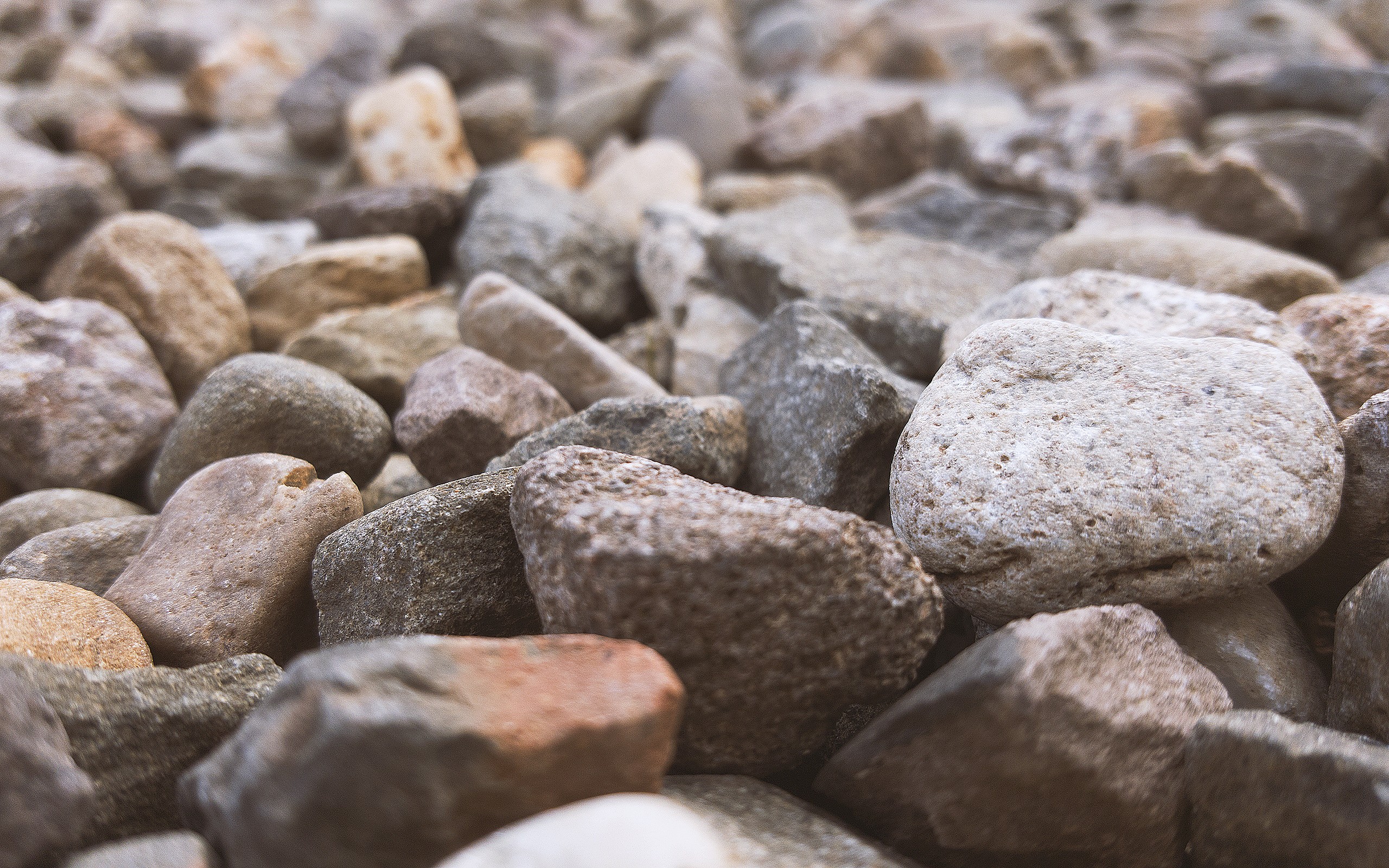 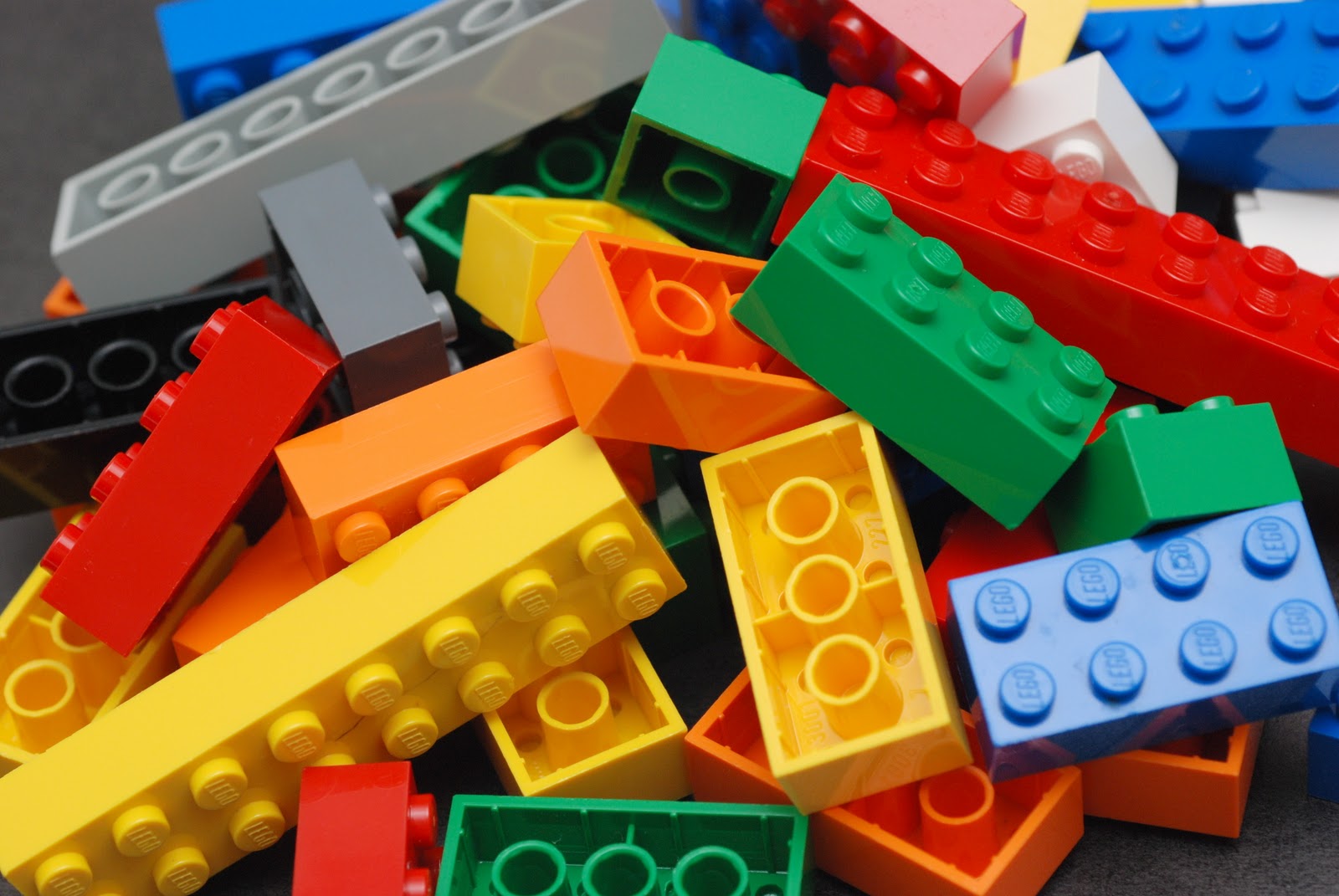 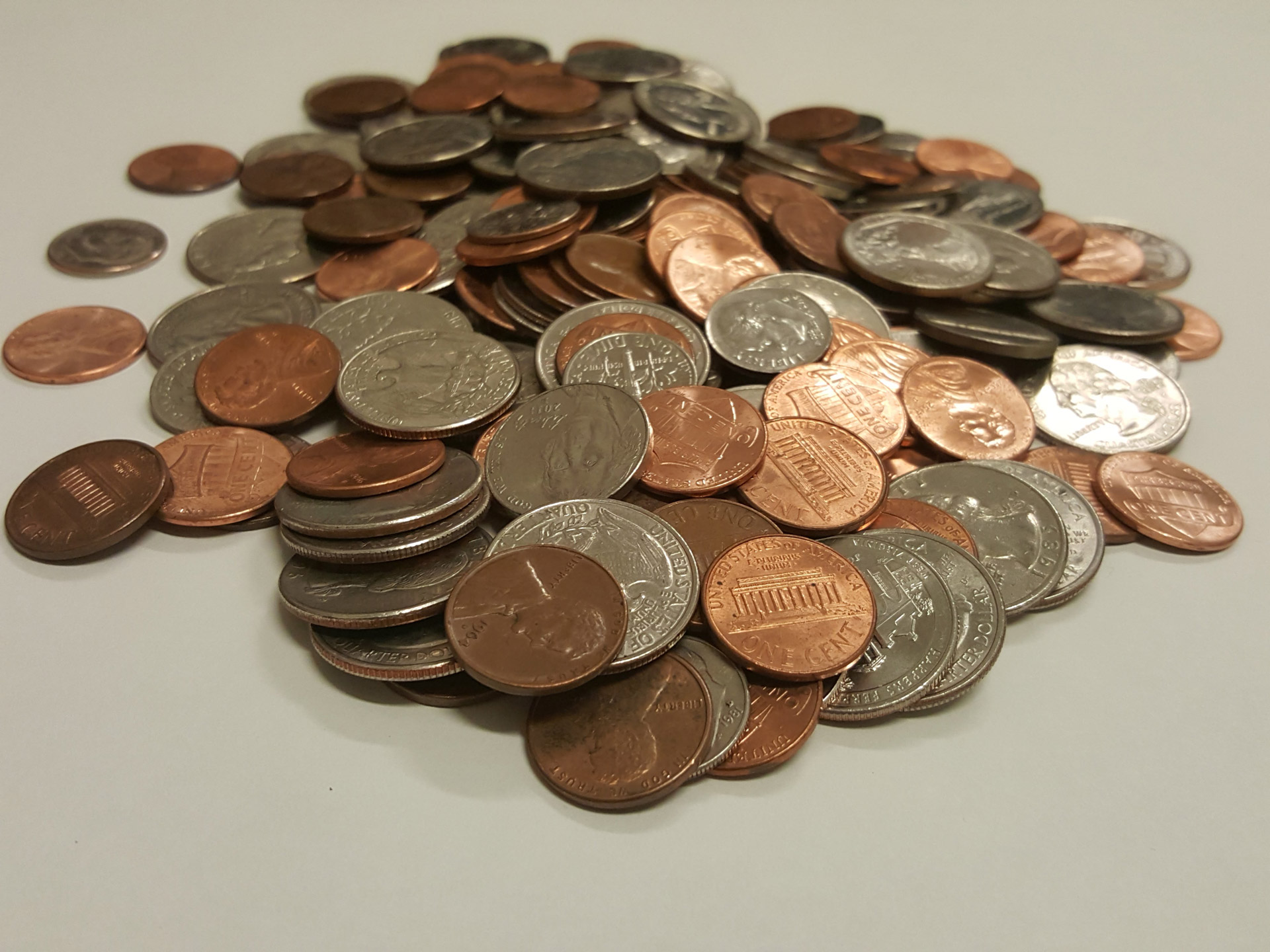 3
Rigid Bodies
In virtual worlds, we want to simulate rigid body motions as well.
4
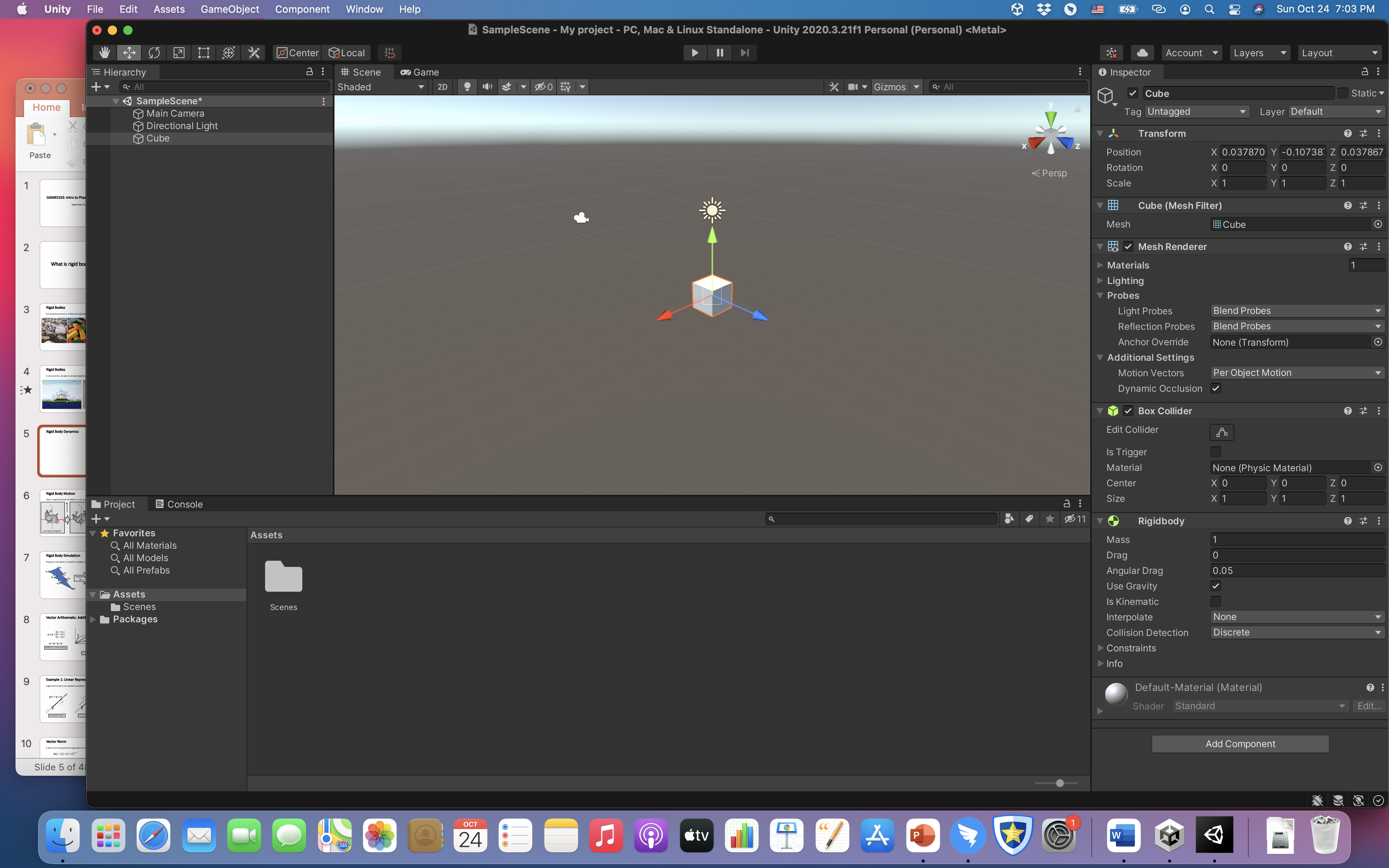 Since rigid body dynamics is very basic, it’s provided almost in every engine.
We will learn how it works, not how to use it.
5
Rigid Body Simulation
Time
Physics Engine
Simulator
Simulator
Simulator
Simulator
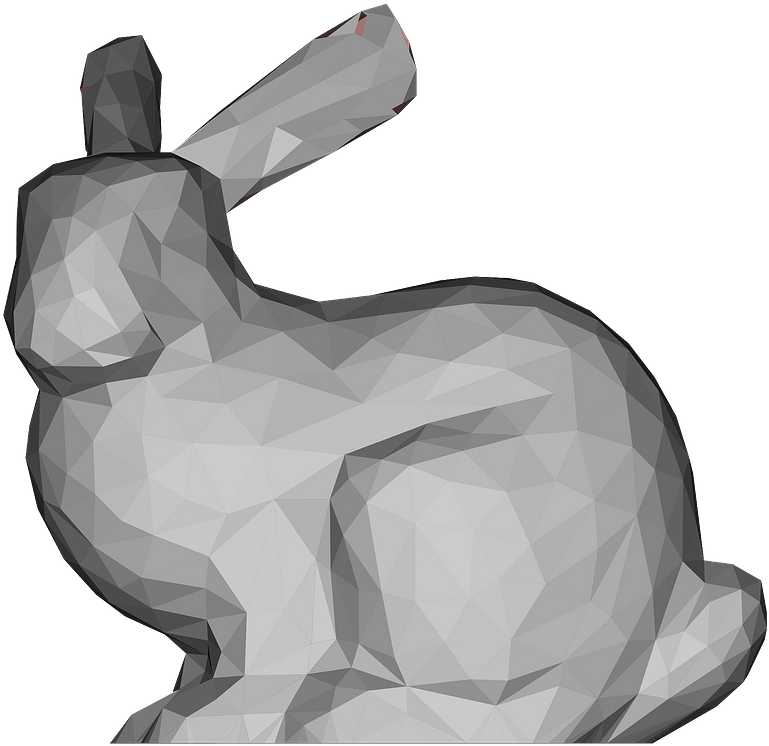 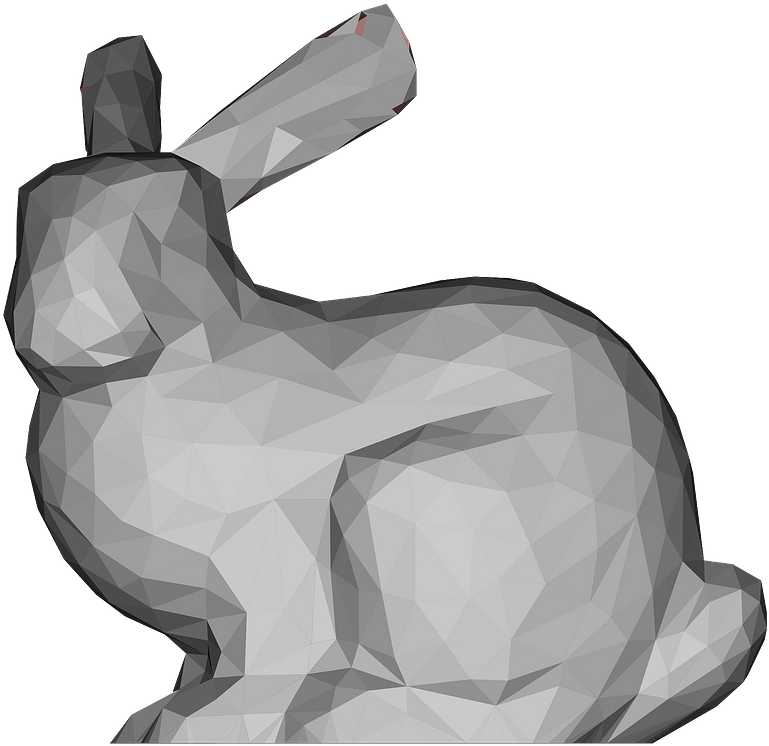 Game Engine
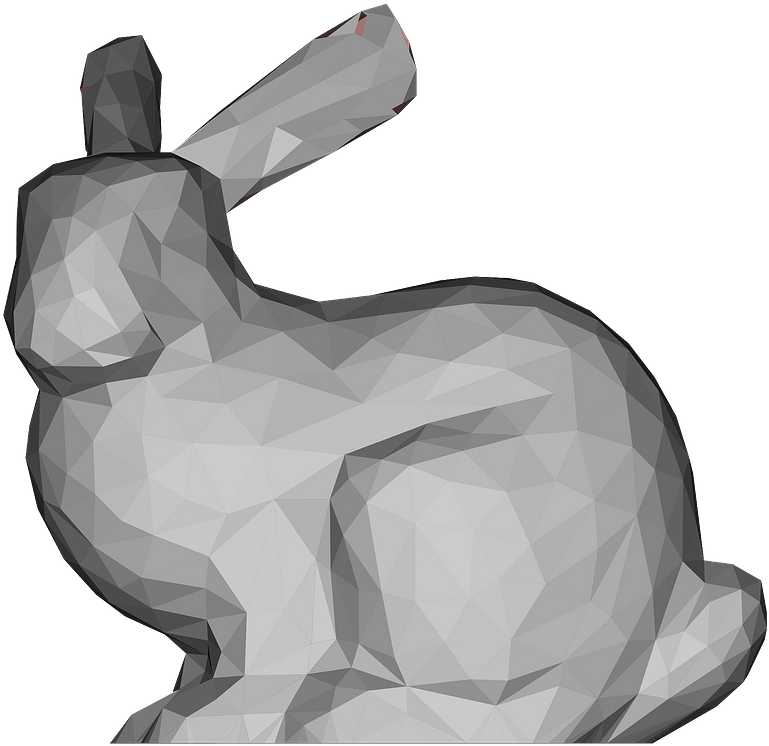 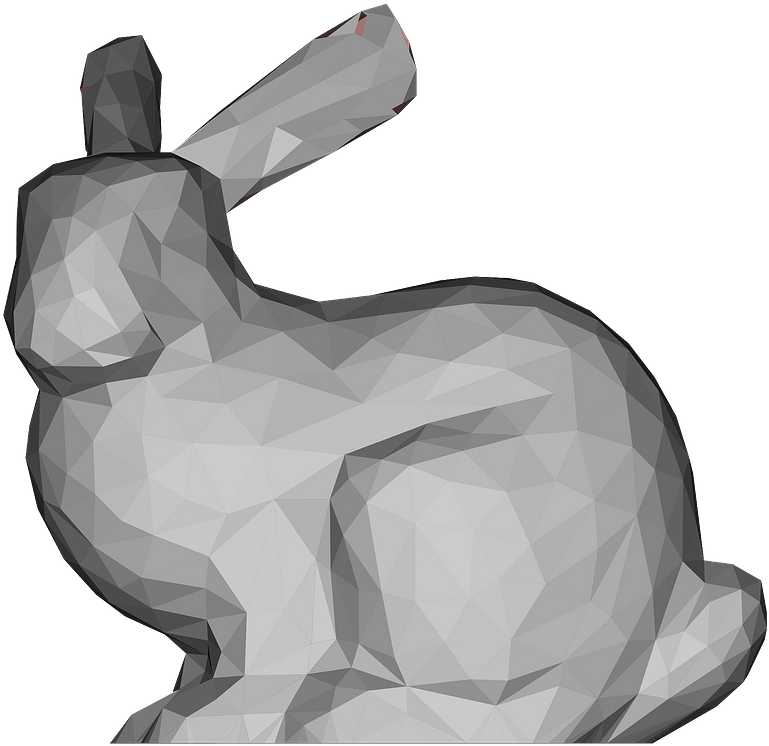 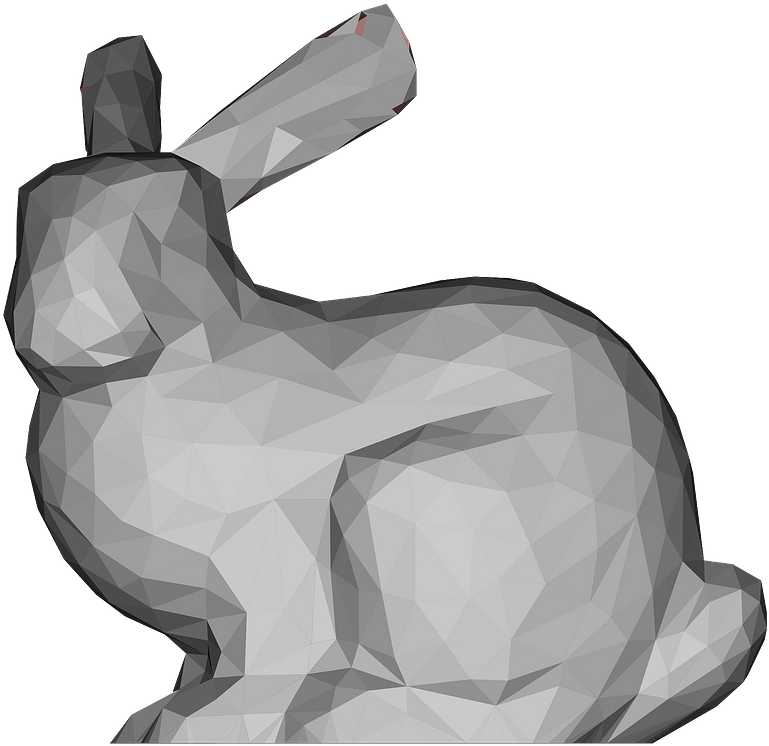 6
Rigid Body Motion
If a rigid body cannot deform, its motion consists of two parts: translation and rotation.
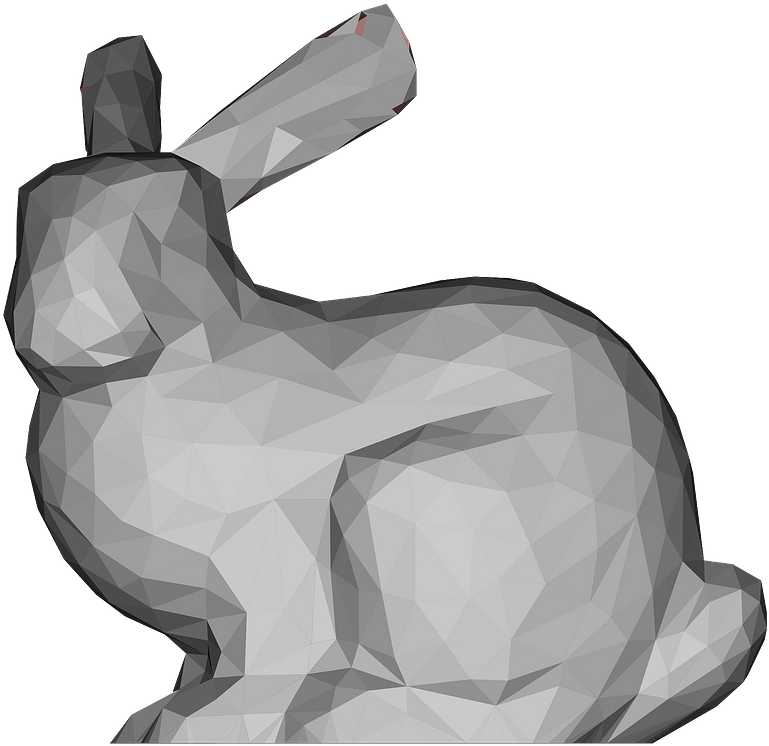 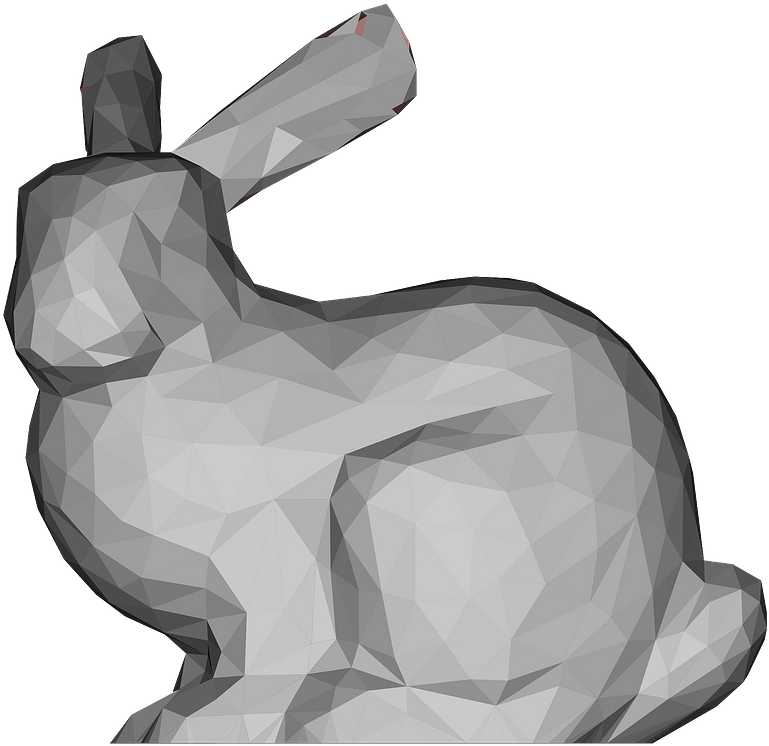 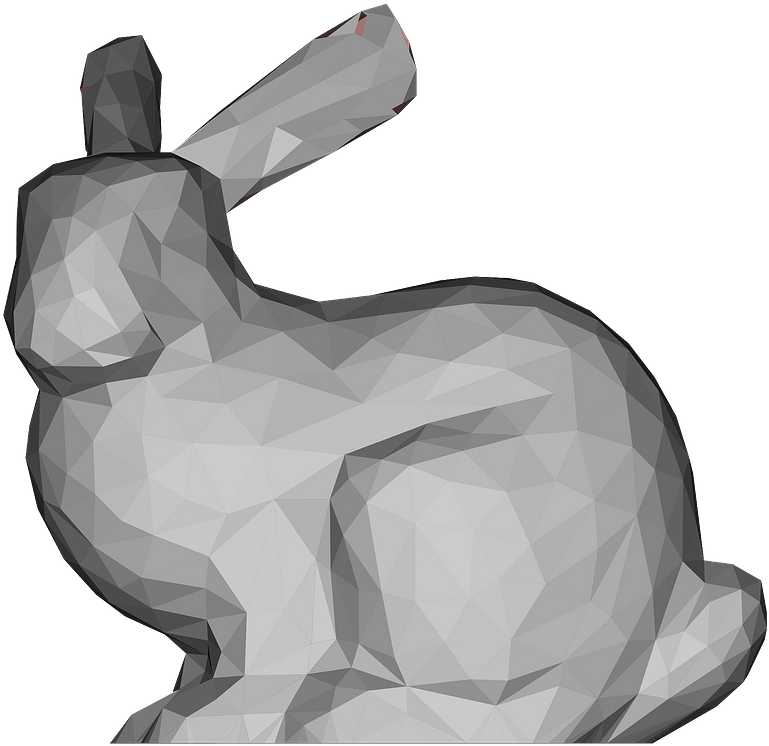 Local Space (reference)
World Space (current)
7
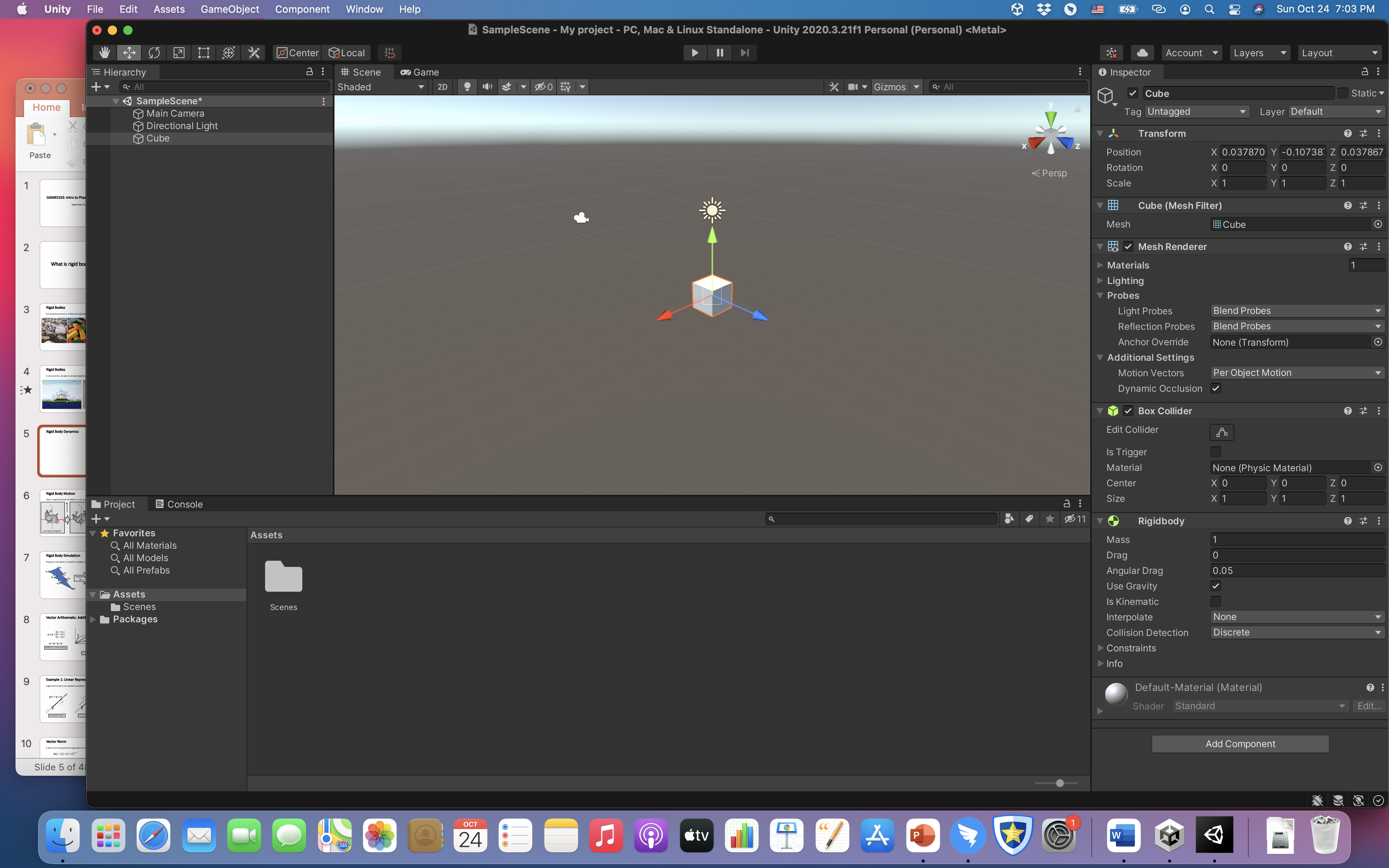 Unity assigns position and rotation as transform variables to every object.
We modify these variables to animate the object.
8
Translational Motion
9
Translational Motion
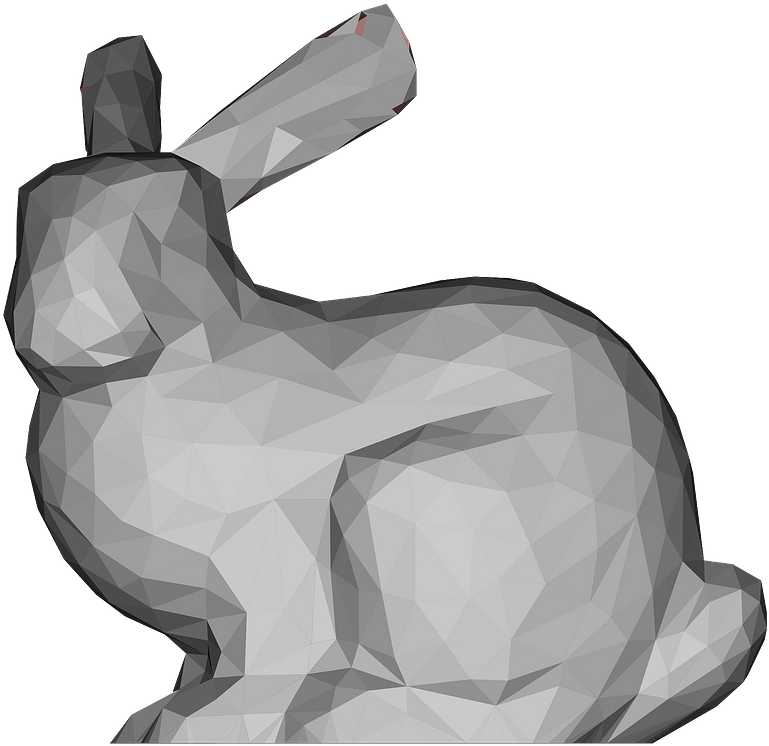 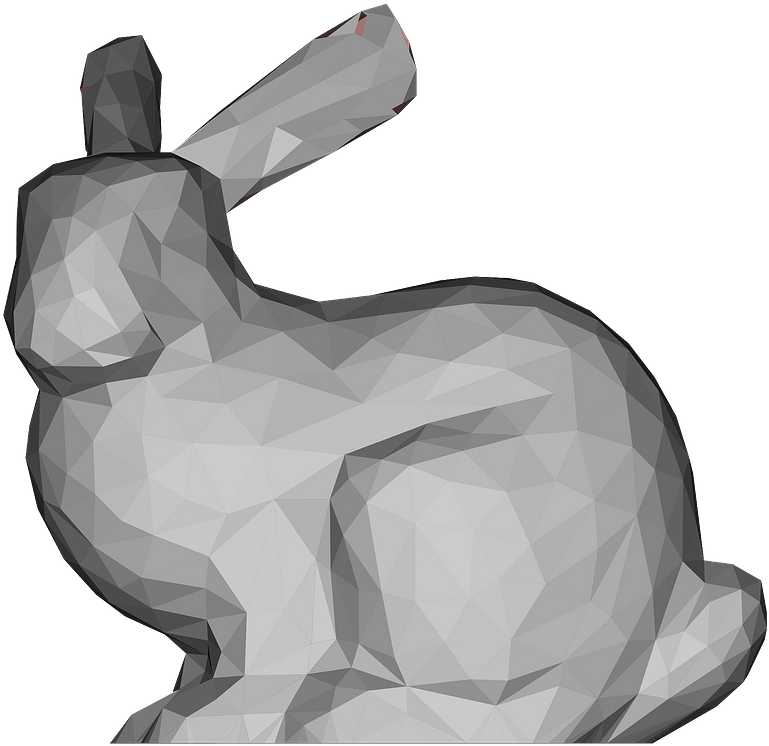 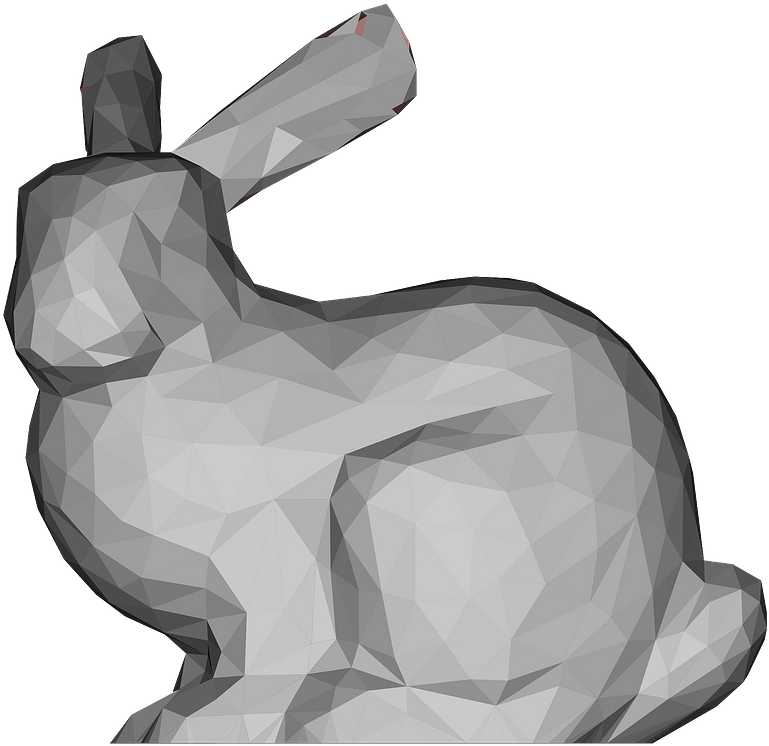 (next)
integration
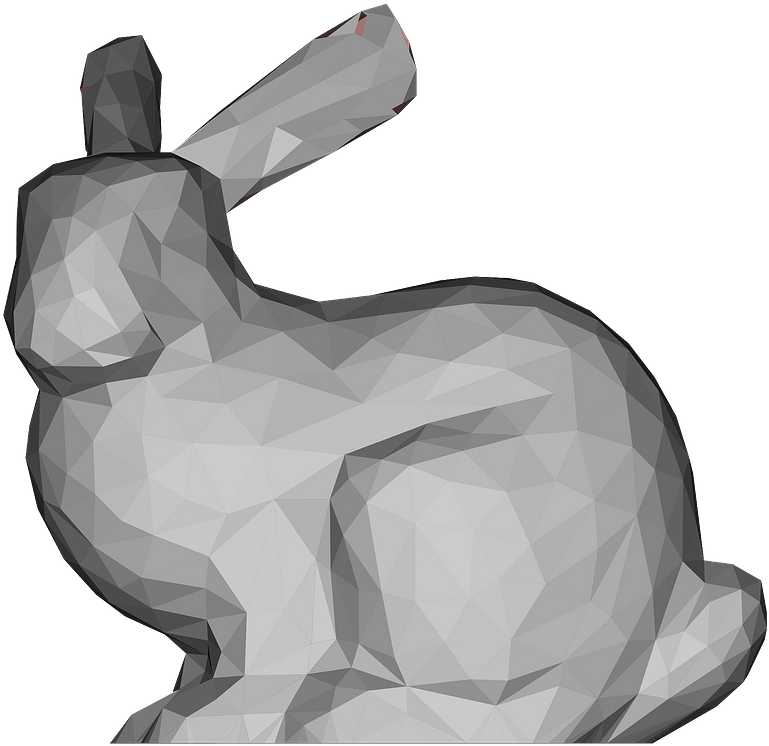 (current)
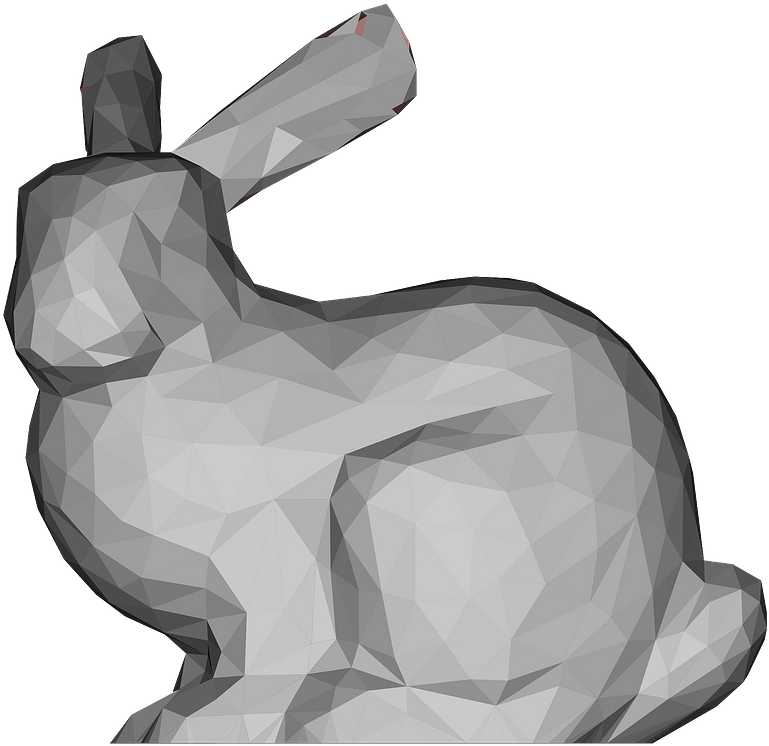 Local Space (reference)
10
Integration Methods Explained
width
height
error
11
Integration Methods Explained
width
height
error
12
Integration Methods Explained
width
height
13
error
Integration Methods Explained
14
Translational Motion
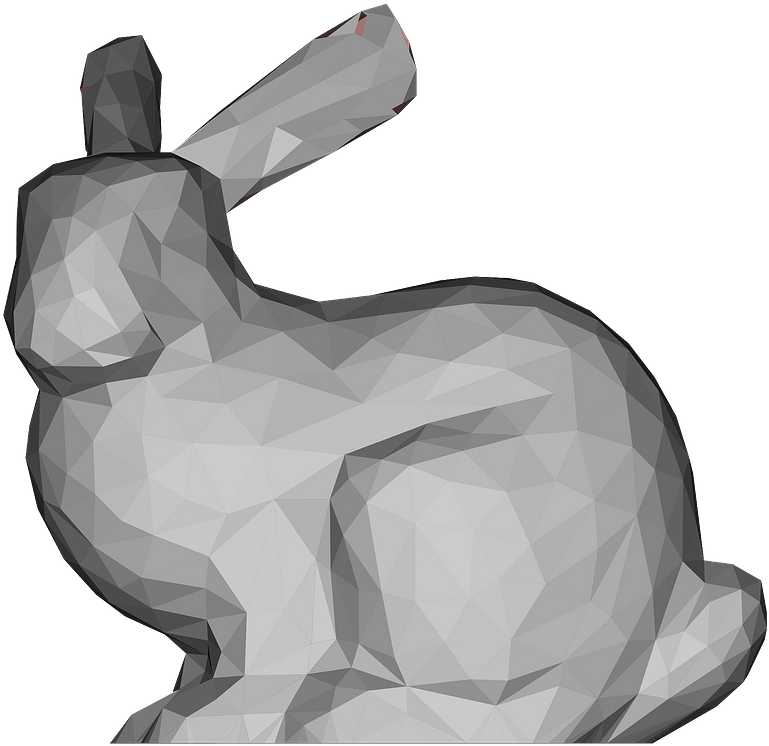 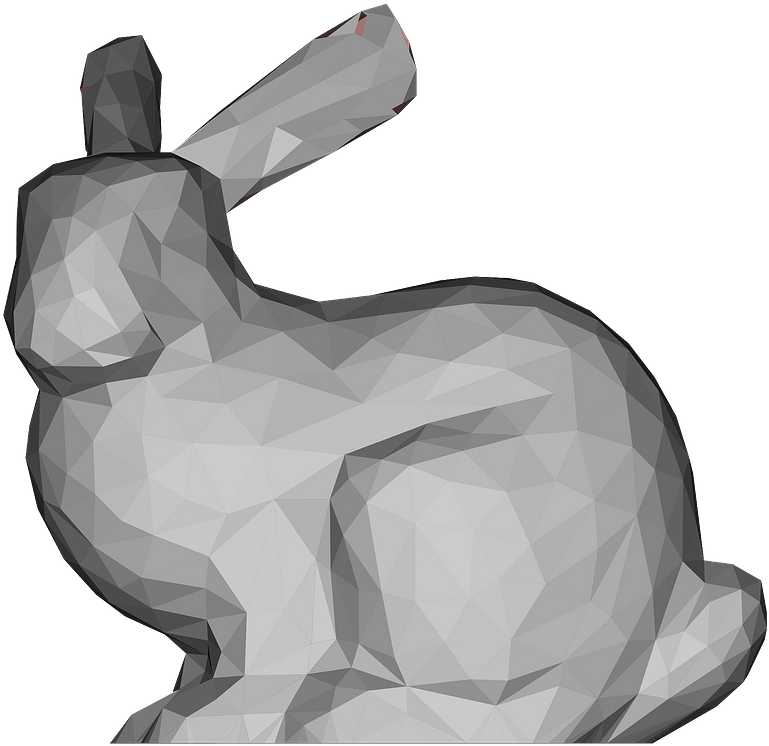 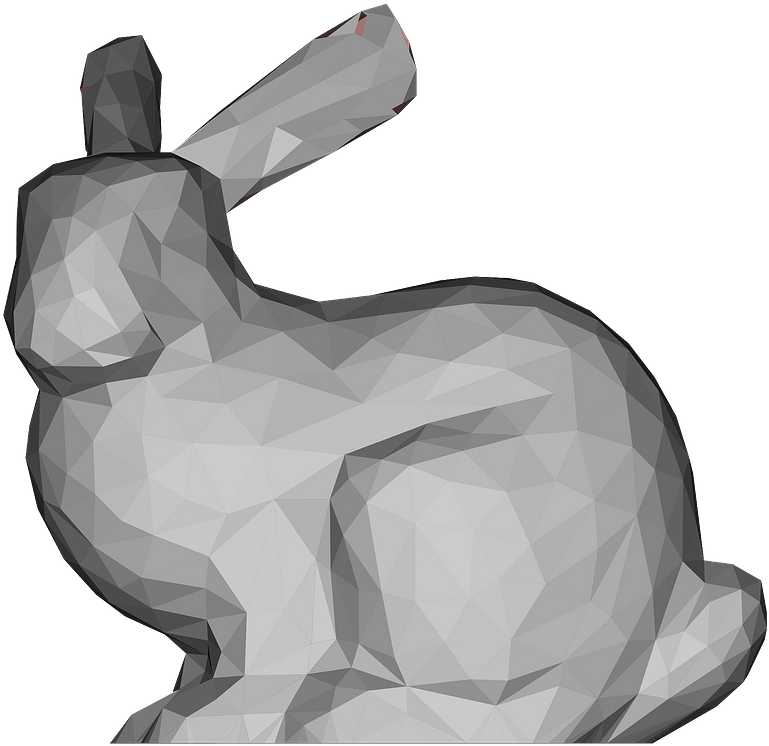 (next)
integration
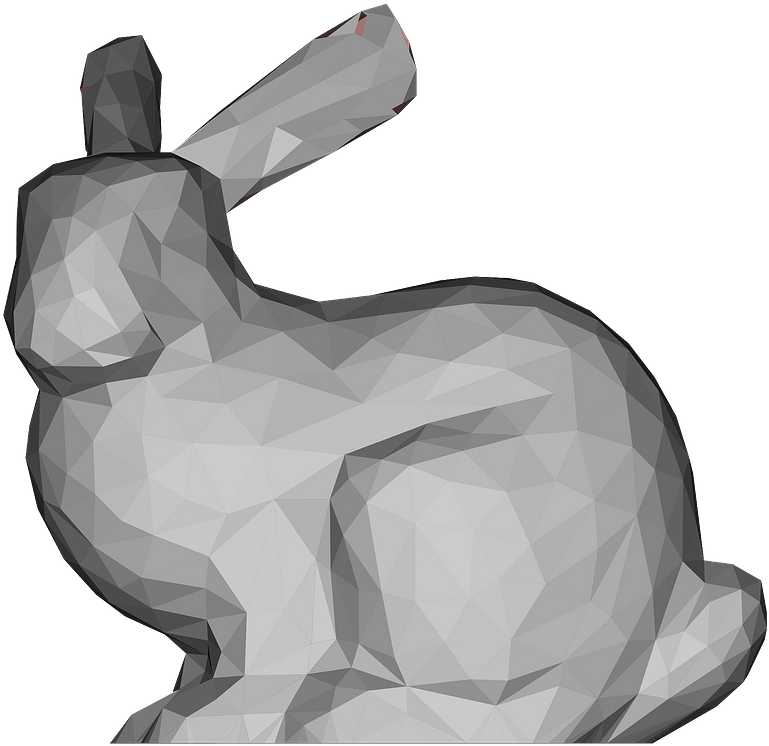 (current)
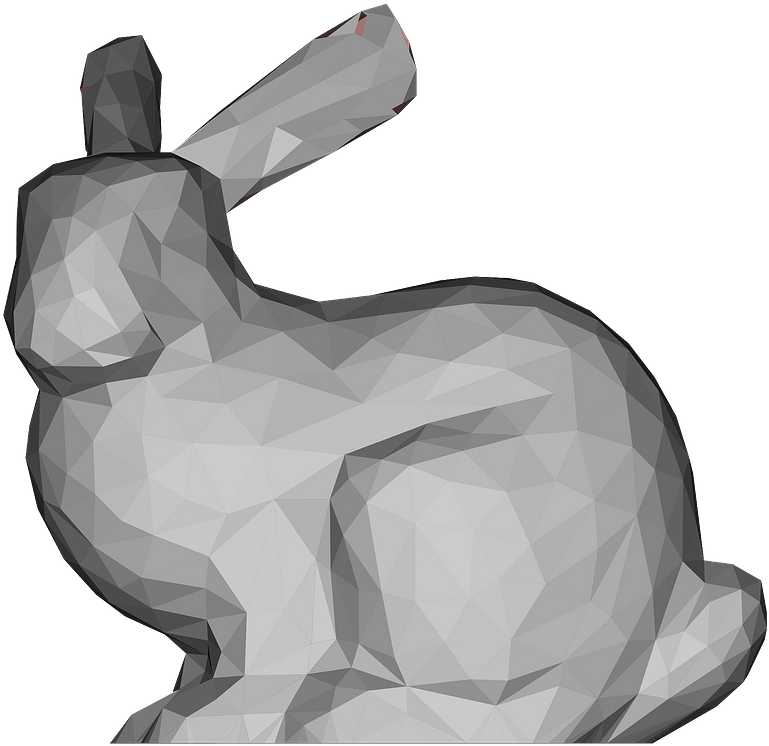 Explicit
Implicit
Local Space (reference)
15
Leapfrog Integration
In some literature, such a approach is called semi-implicit.
Explicit
Implicit
It has a funnier name: the leapfrog method.
Mid-point
Mid-point
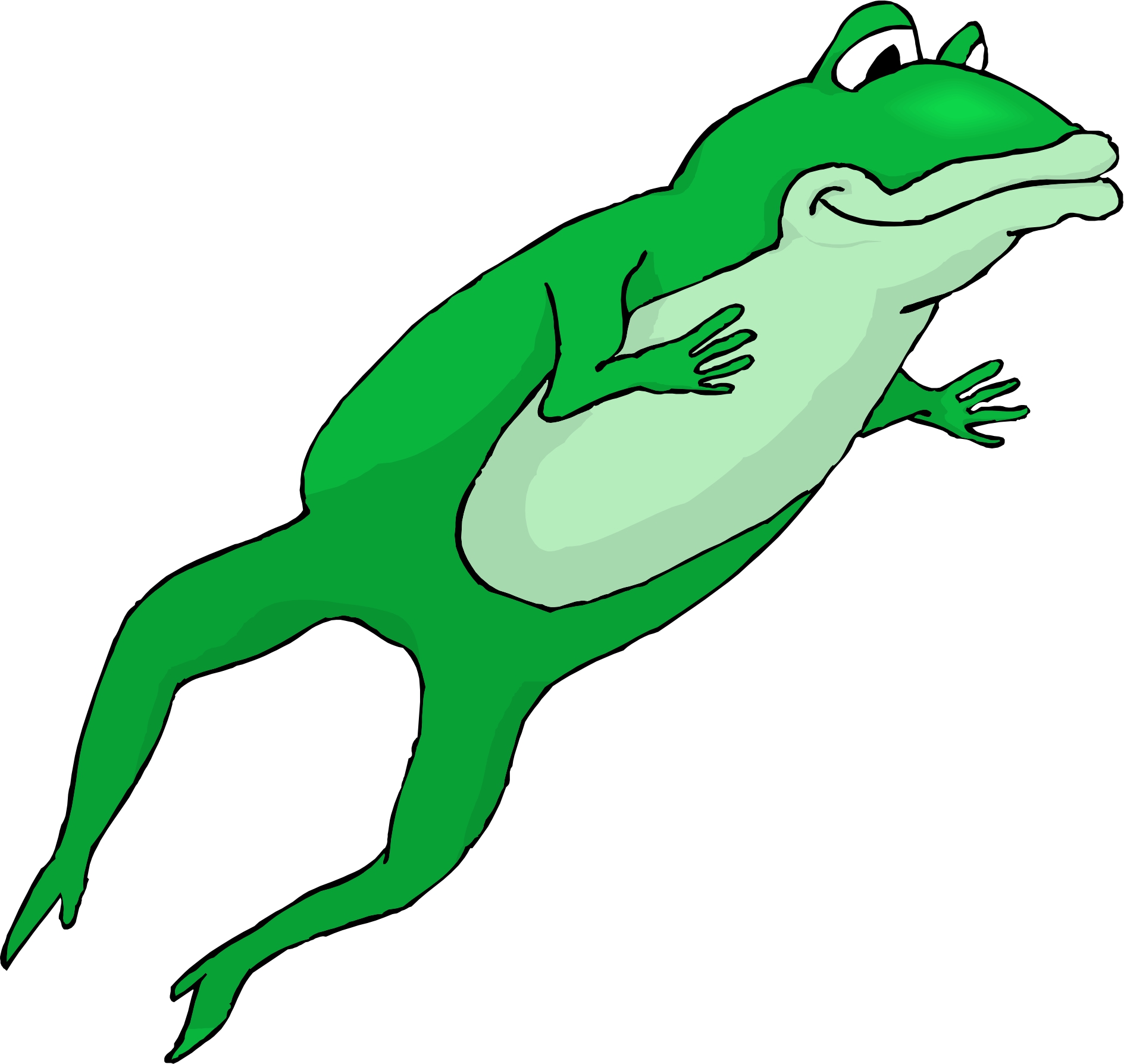 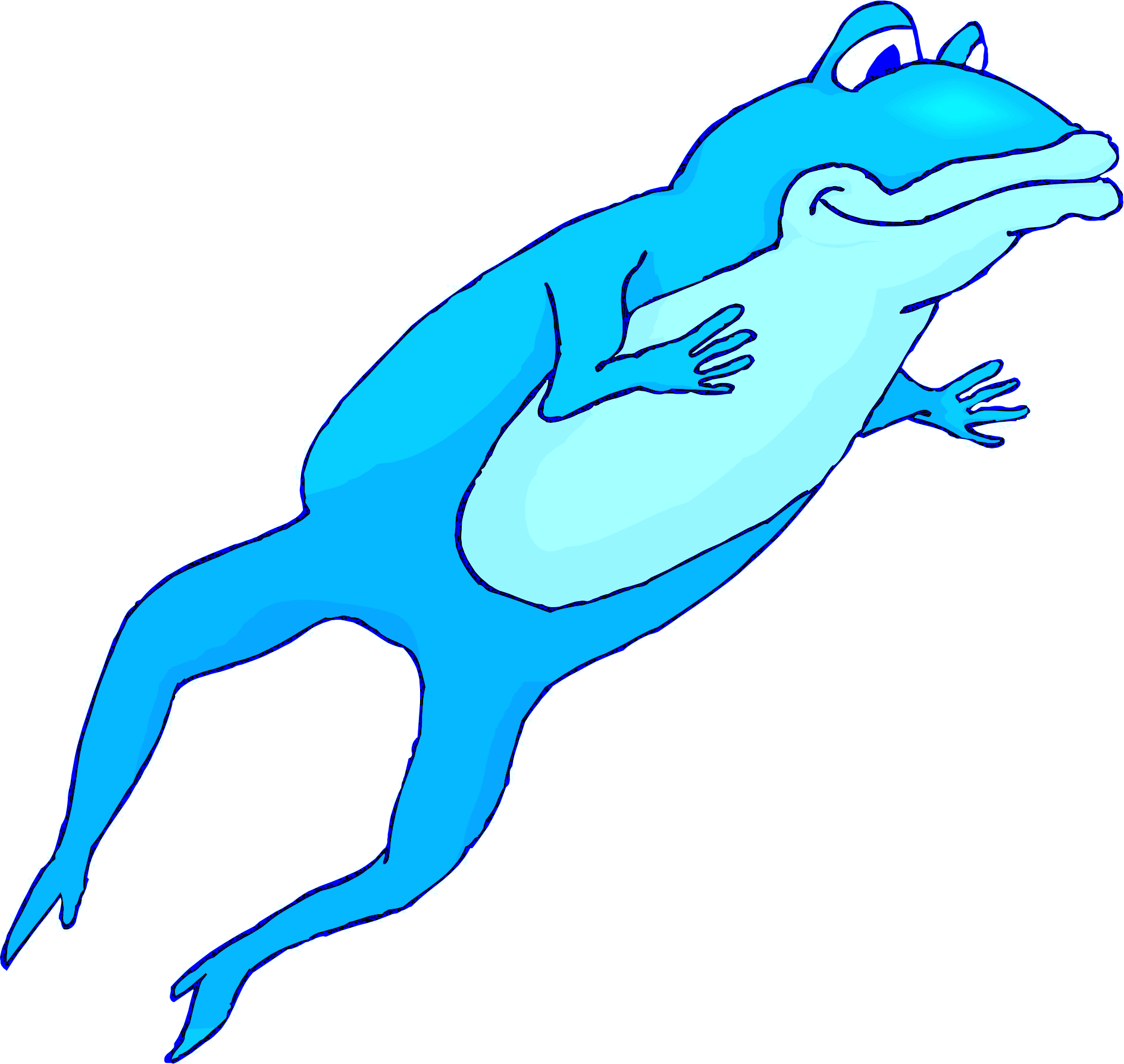 Time
16
Types of Forces
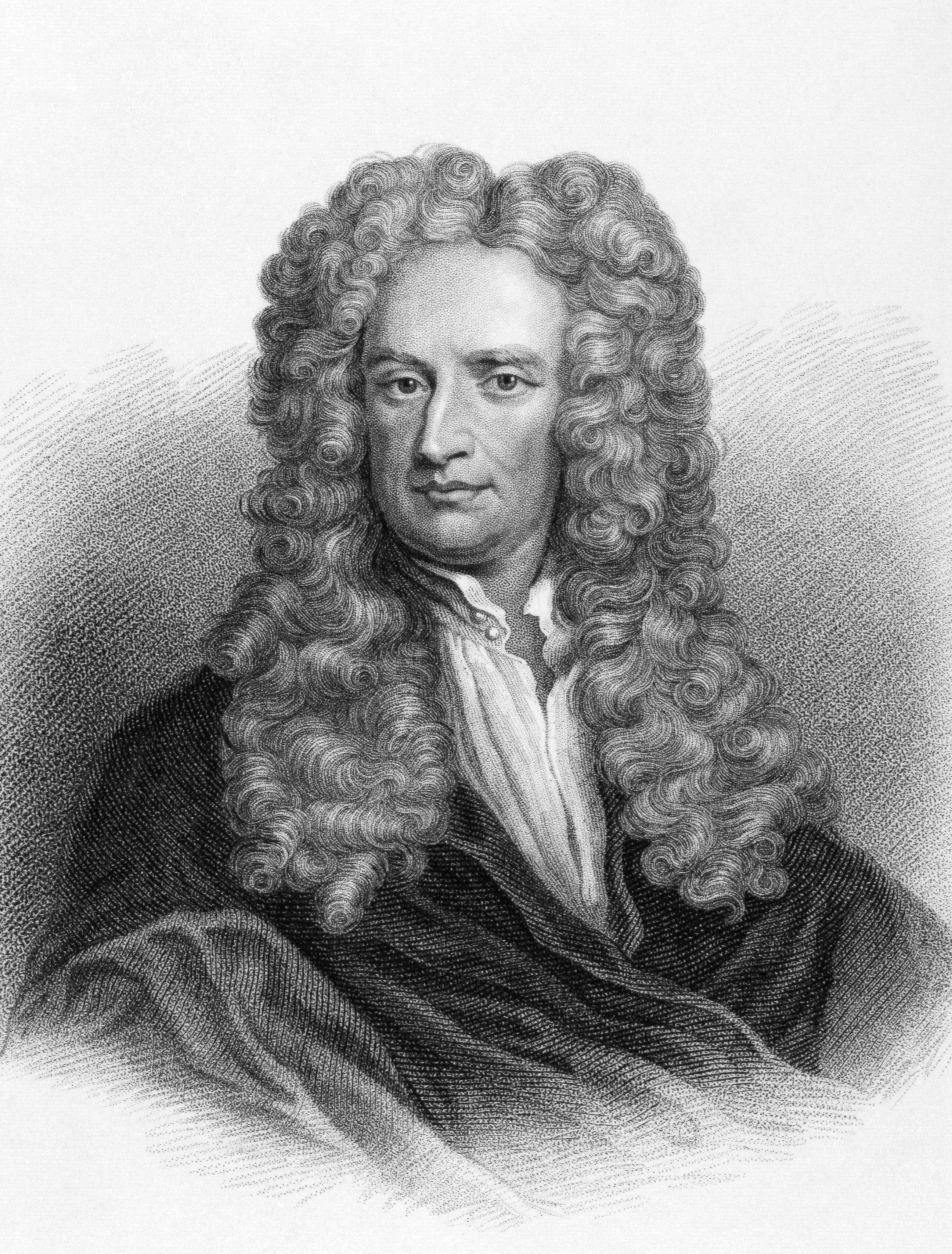 gravity
mass
velocity
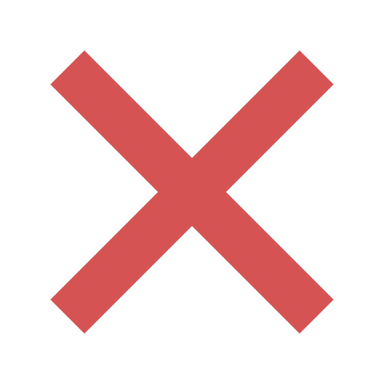 drag coefficient
But since the drag reduces the velocity, a more popular way is to decay the velocity.
decay coefficient
17
Rigid Body Simulation (Translation Only)
Simulator
18
Rotational Motion
19
Rotation Represented by Matrix
The matrix representation is widely used for rotational motion.
It’s friendly for applying rotation to each vertex (by matrix-vector multiplication).

But it is not suitable for dynamics:
It has too much redundancy: 9 elements but only 3 DoFs.

It is non-intuitive.

Defining its time derivative (rotational velocity) is also difficult.
20
Rotation Represented by Euler Angles
The Euler Angles representation is also popular, often in design and control.
It is intuitive.  It uses three axial rotations to represent one general rotation.  Each axial rotation uses an angle.
In Unity, the order is rotation-by-Z, rotation-by-X, then rotation-by-Y.

But it is not suitable for dynamics either:
It can lose DoFs in certain statuses: gimbal lock.

Defining its time derivative (rotational velocity) is difficult.
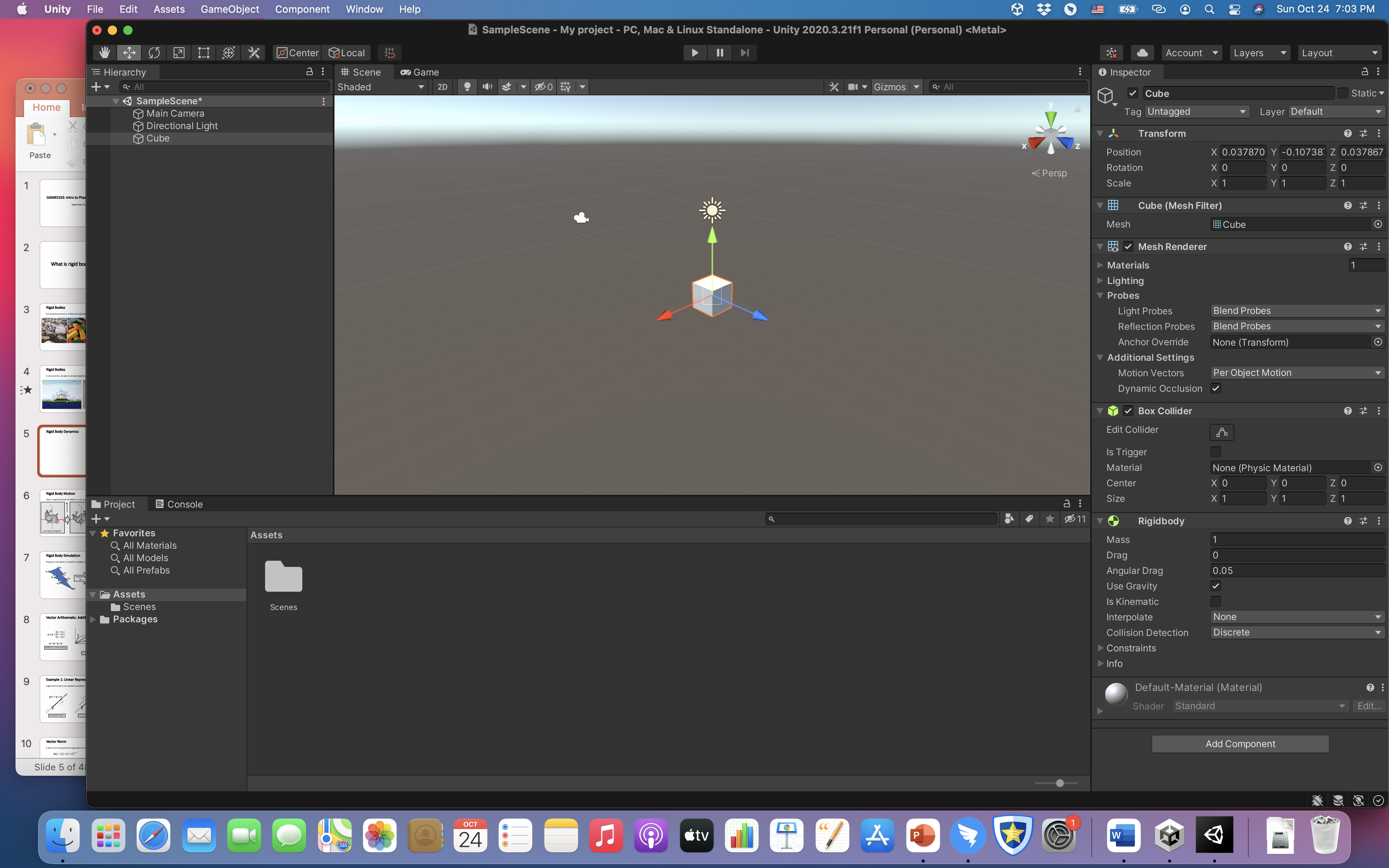 21
Gimbal Lock
The alignment of two or more axes results in a loss of rotational DoFs.
22
Rotation Represented by Quaternion
Quaternion 
multiplications
Complex 
multiplications
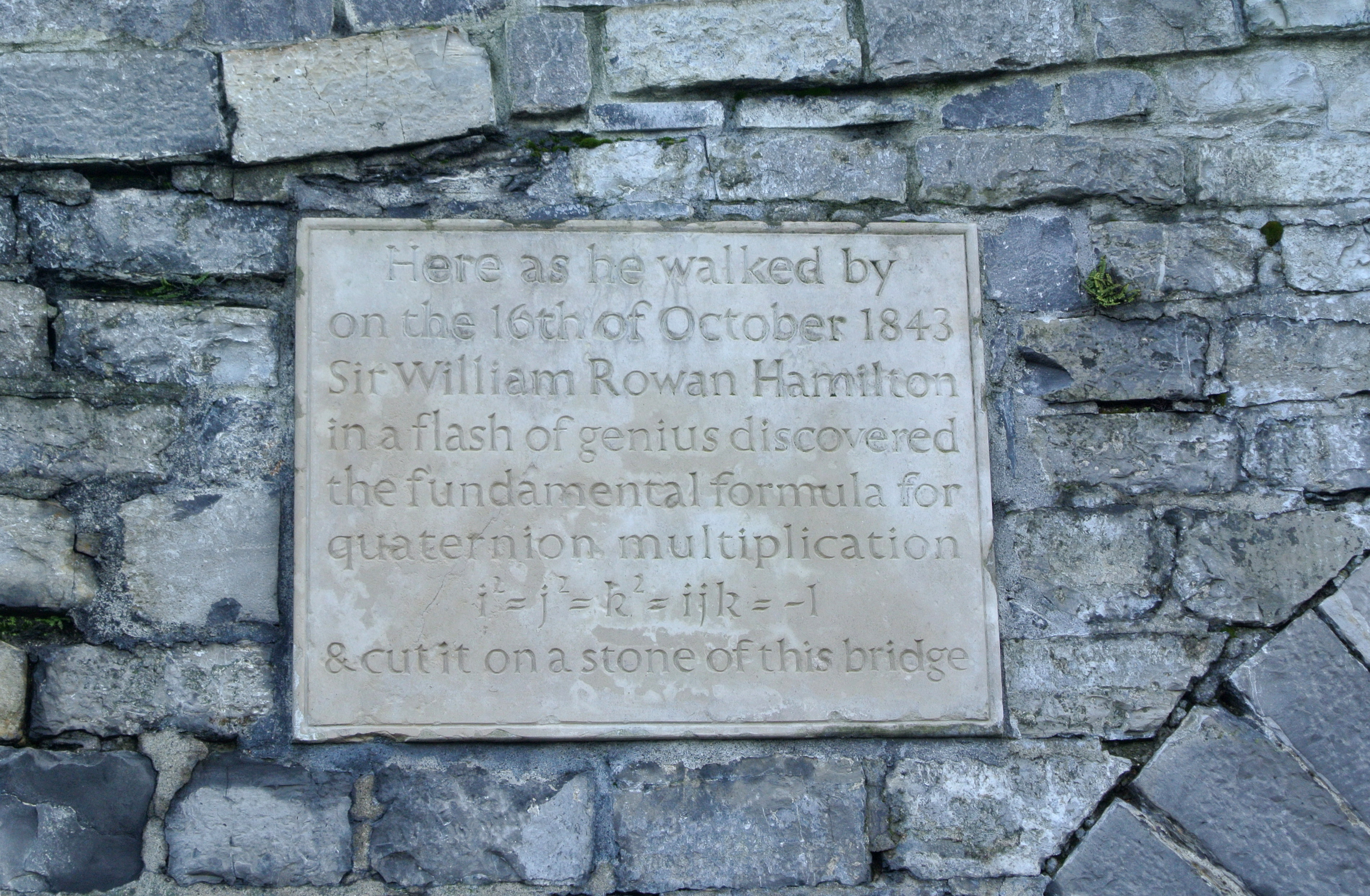 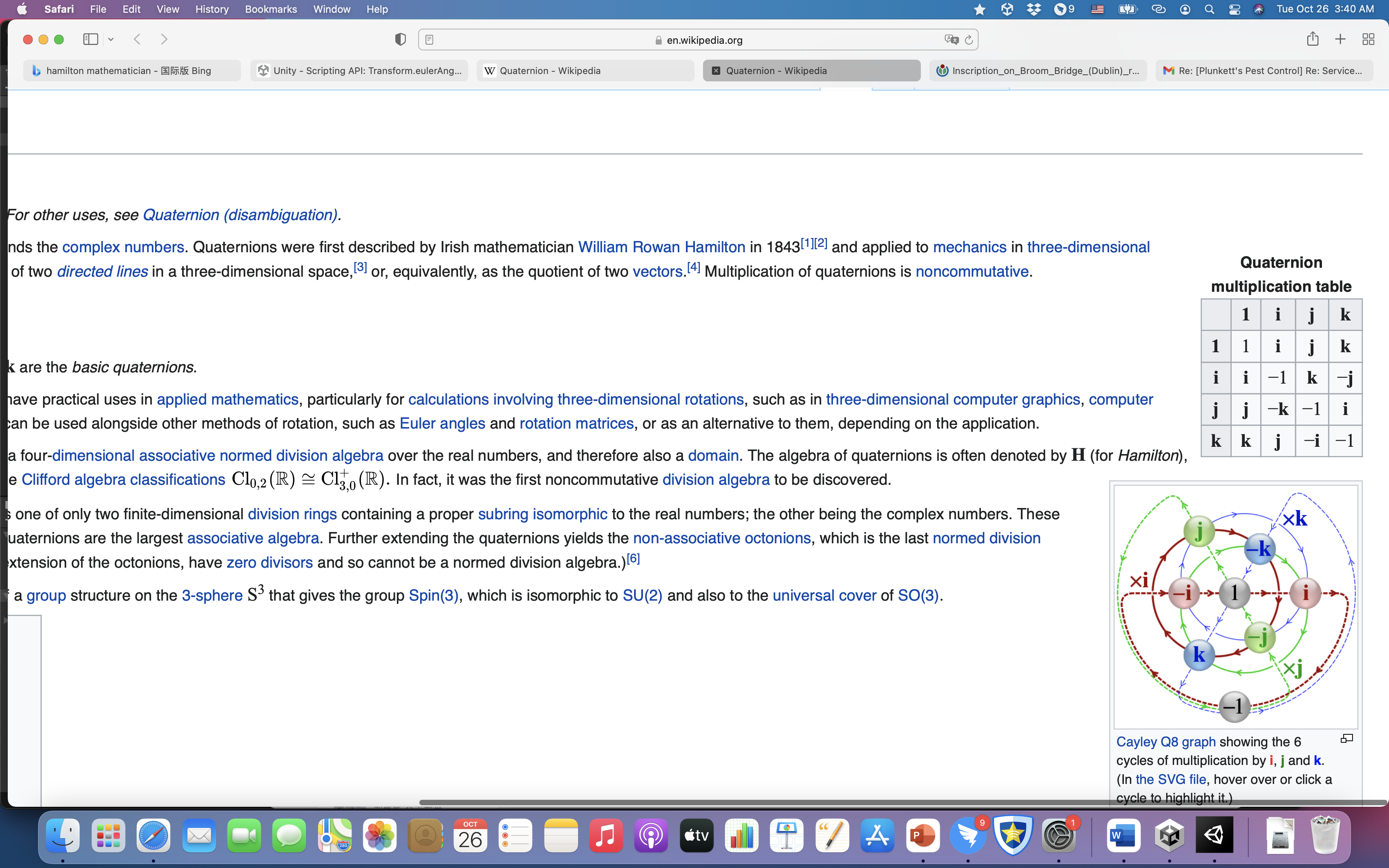 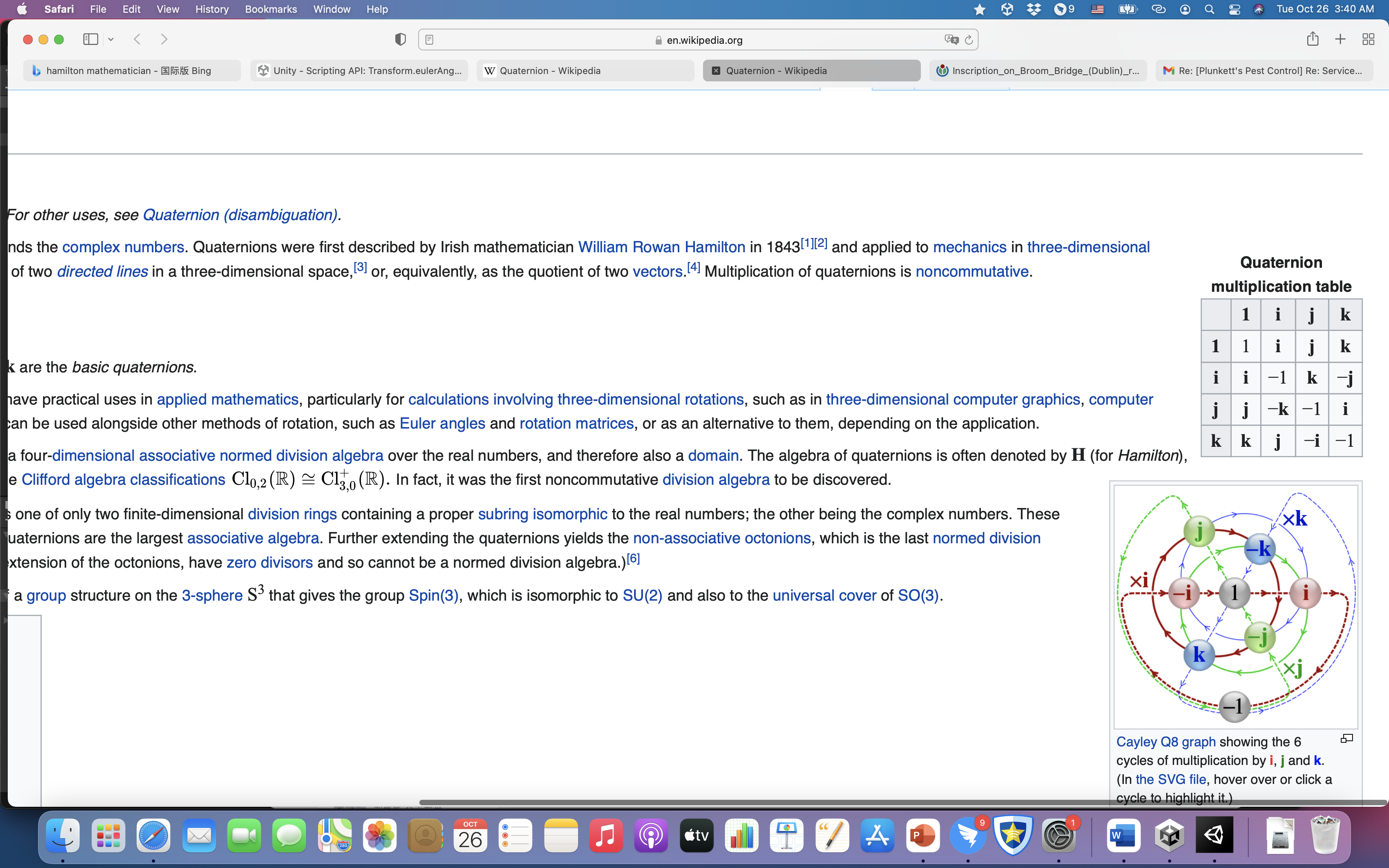 In the complex system, two numbers represent a 2D point.
What about a “complex” system for 3D point? Quaternion!
Four numbers represent a 3D point (with multiplication and division).
23
Quaternion Arithematic
Scalar-quaternion Multiplication
Addition/Subtraction
Multiplication
Magnitude
24
Rotation Represented by Quaternion
25
Rotation Representations in Unity
Quaternion (internal)
(transform.rotation)
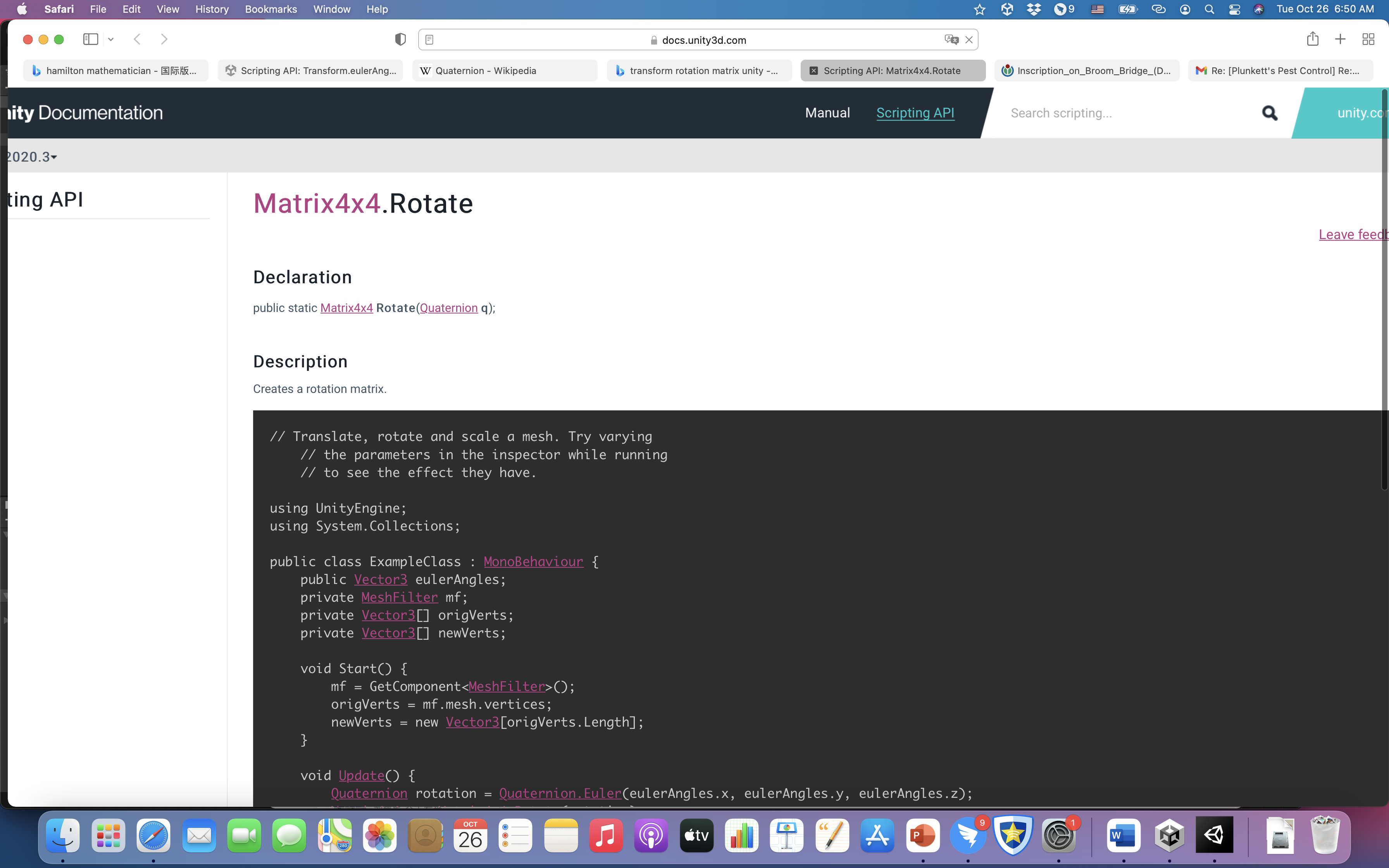 By assigning to transform
EulerAngles (interface)
(transform.eulerAngles)
Matrix
26
Rotational Motion
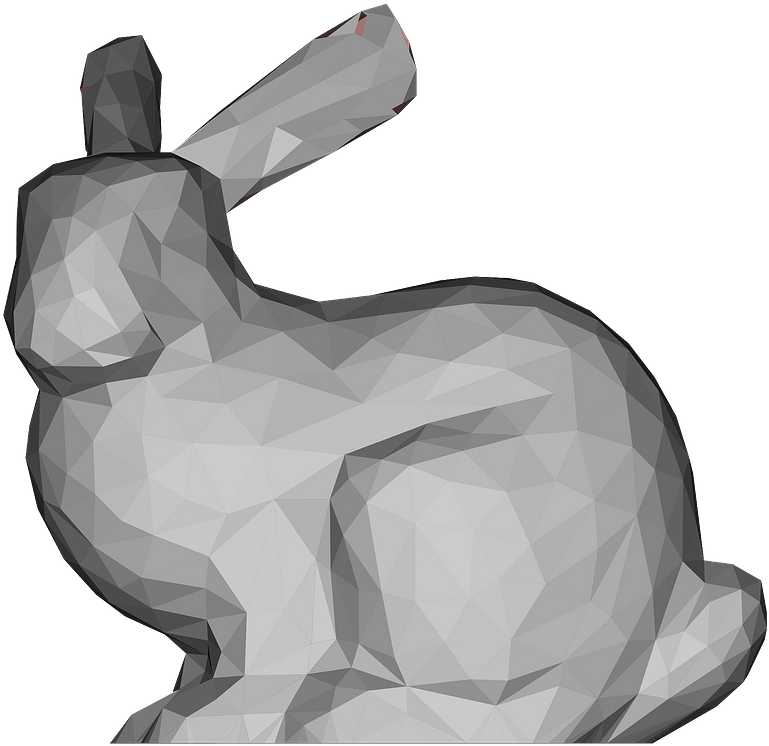 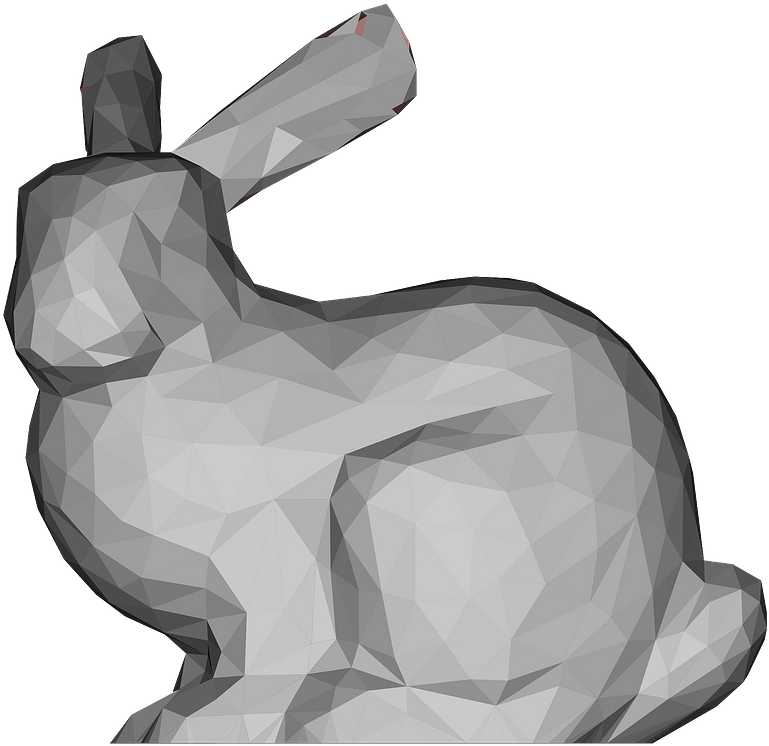 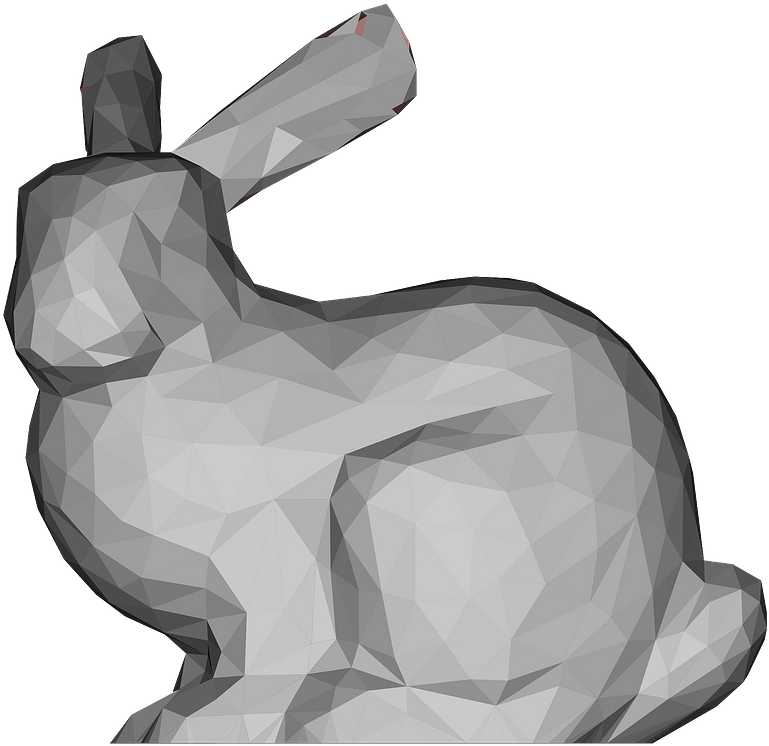 (next)
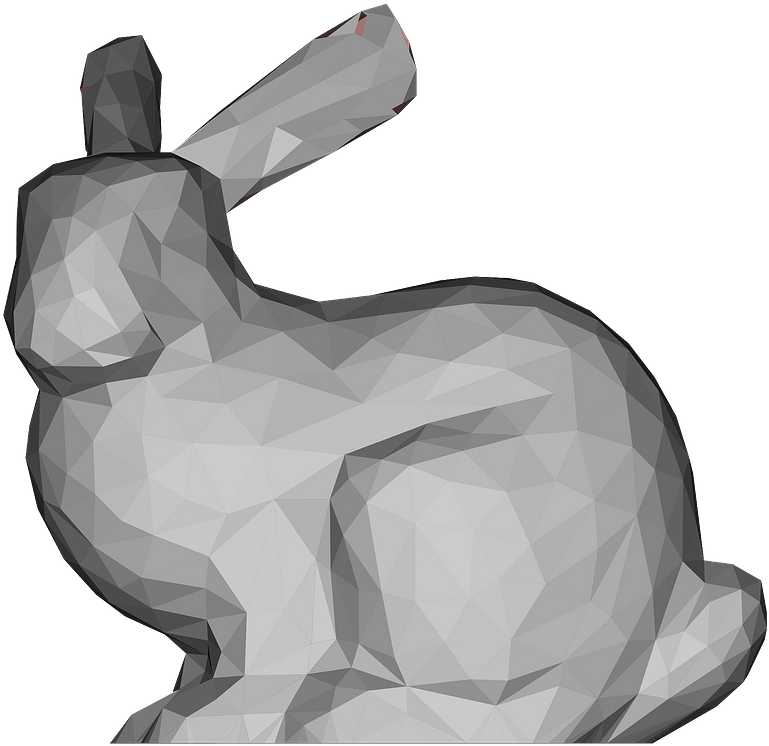 (current)
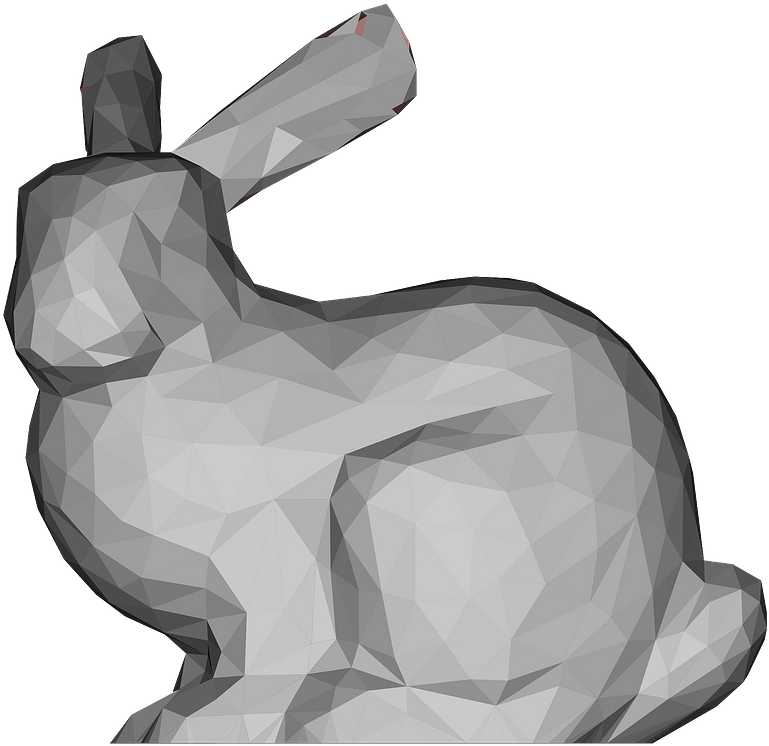 Local Space (reference)
27
Torque and Inertia
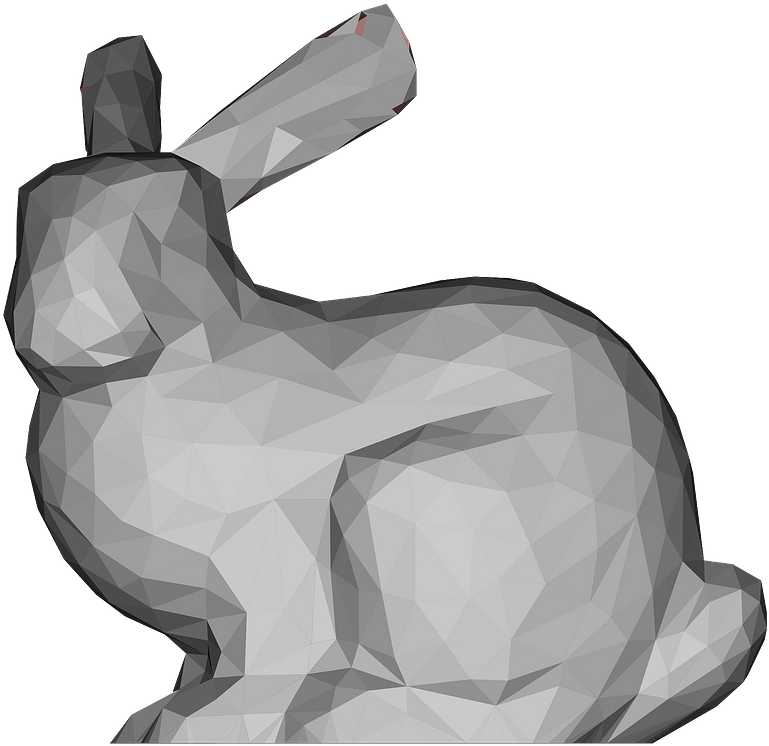 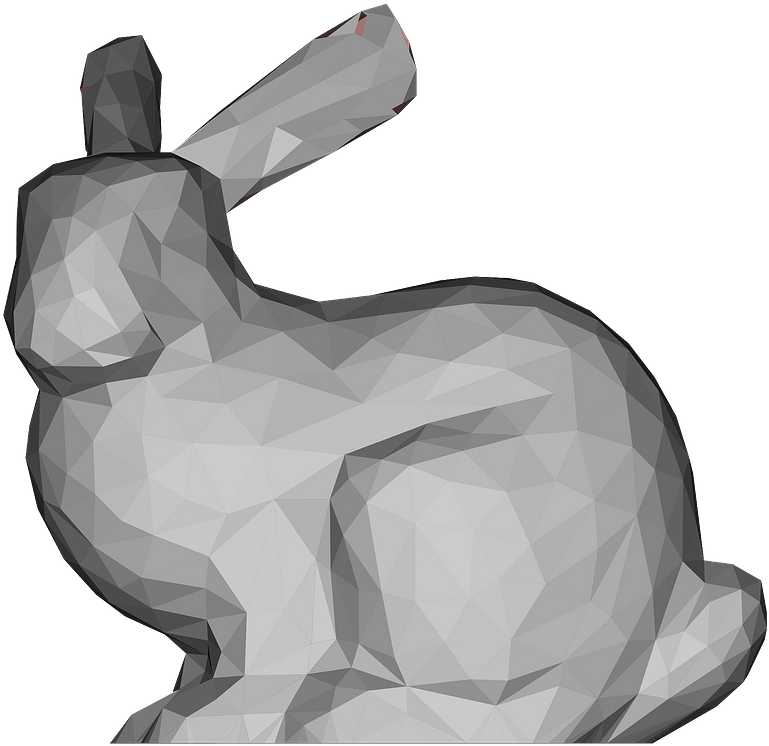 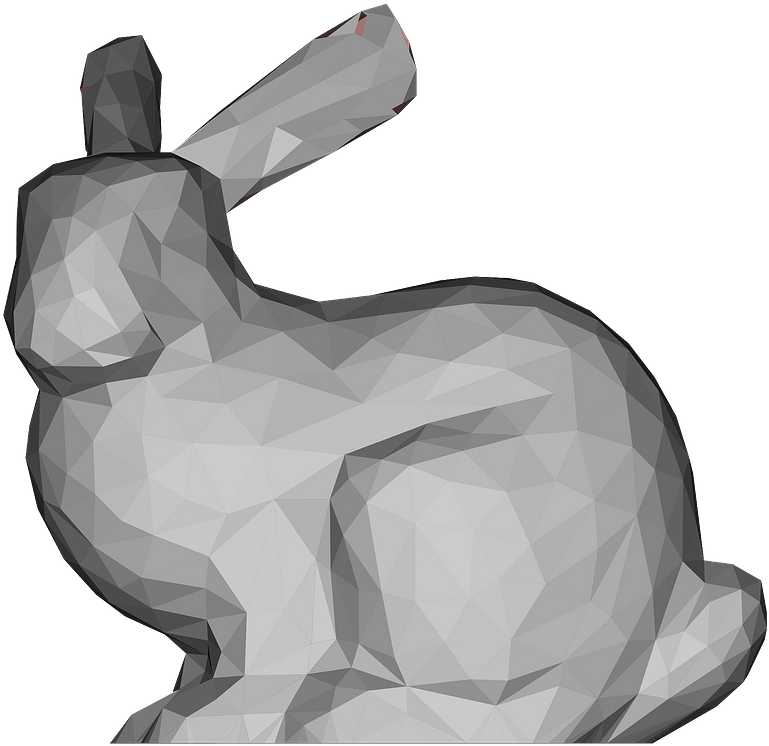 Local Space (reference)
28
Translational and Rotational Motion
Translational (linear)
Rotational (Angular)
States
Physical Quantities
29
Rigid Body Simulation
Simulator
30
Implementation
31
Some More Implementation Issues
32
After-Class Reading (Before Collision)
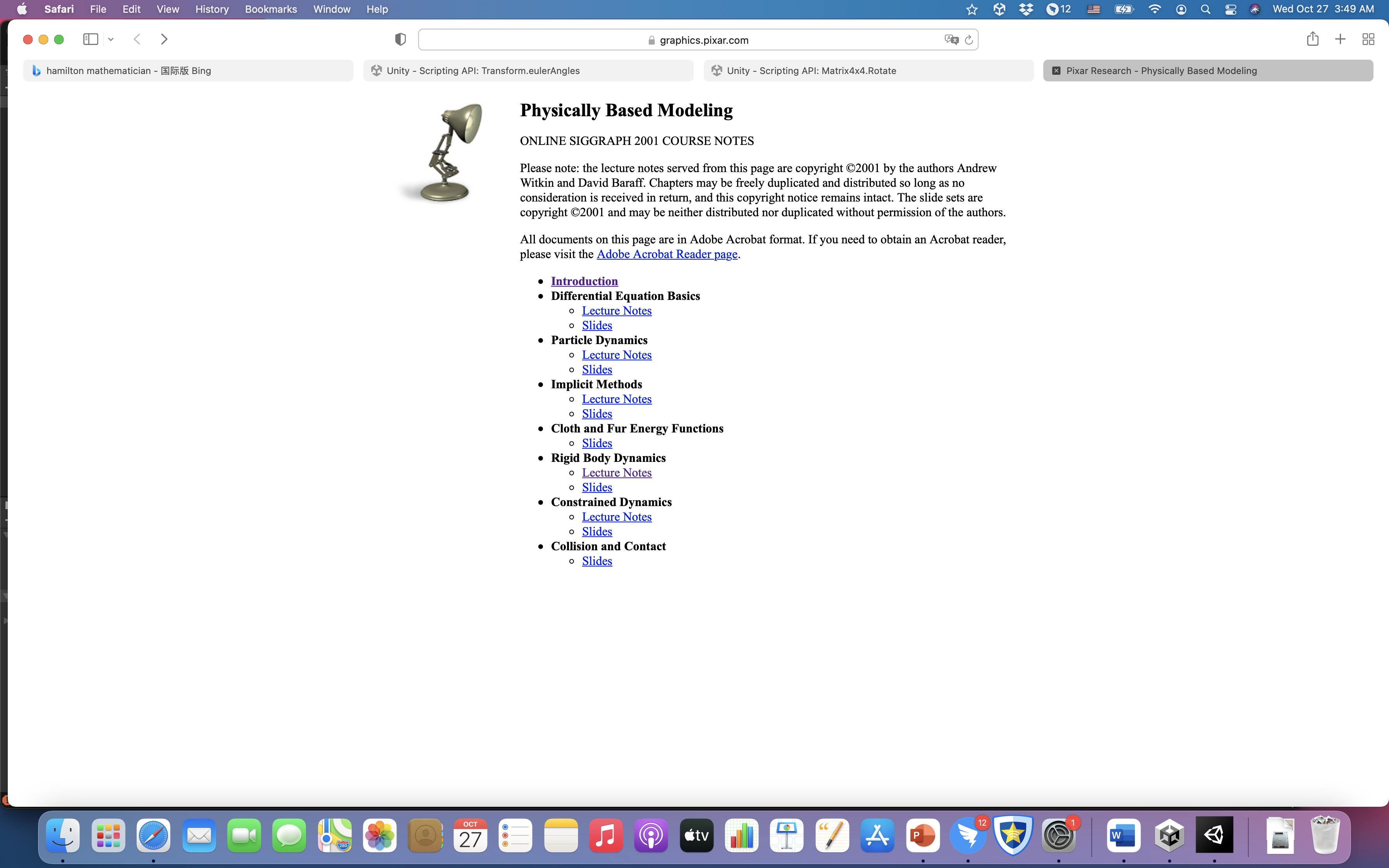 https://graphics.pixar.com/pbm2001
33